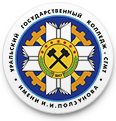 УРАЛЬСКИЙ ГОСУДАРСТВЕННЫЙ КОЛЛЕДЖ 
ИМЕНИ   И. И. ПОЛЗУНОВА
Кабинет 
истории
 техникума-колледжа
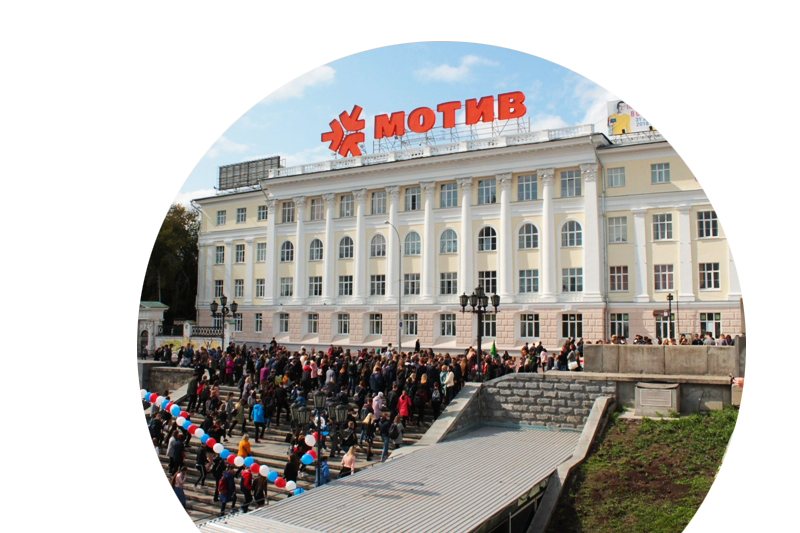 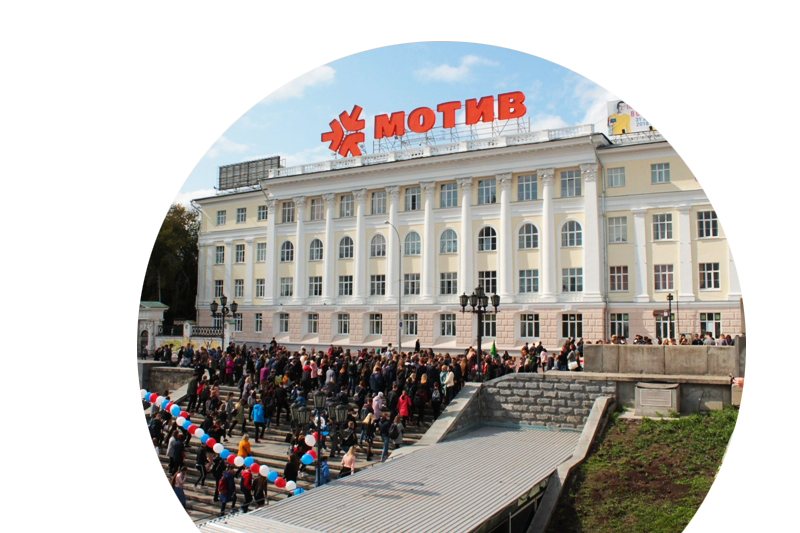 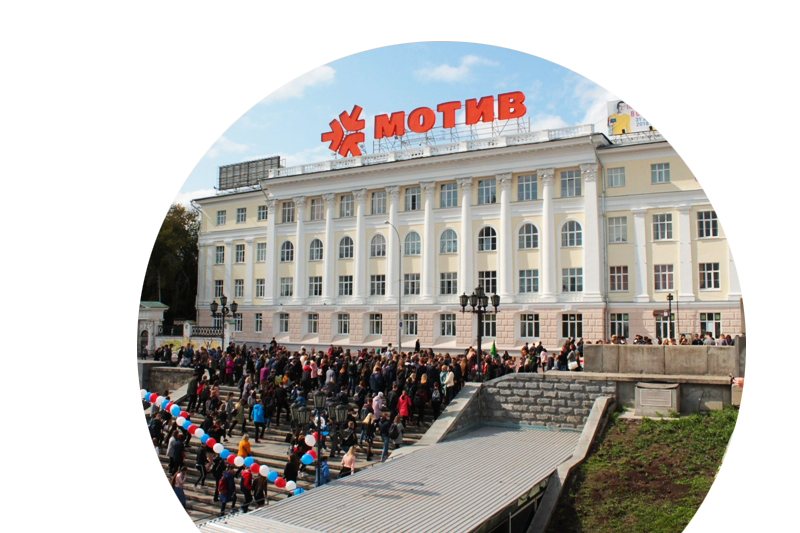 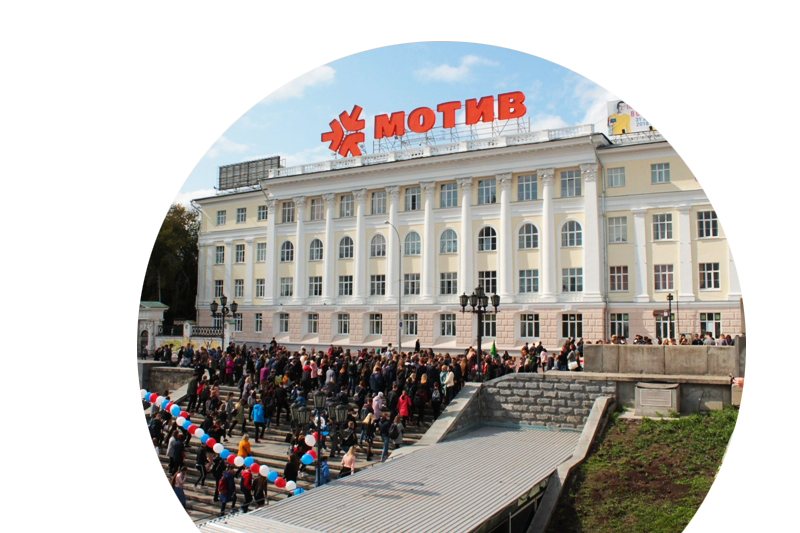 Музей  Уральского государственного колледжа
 имени И.И. Ползунова 
организован в 1956-1957гг. и первоначально располагался
 в  ауд. № 328 (около малого зала). 
Первые экспонаты были получены  от иностранных студентов. 
 Это:  два  Знамени Китая, подарки, фотографии, телеграммы, 
личные письма студентов  дружественных стран  на разных языках:  монгольском, корейском, вьетнамском, китайском
 и русском.
Постепенно  количество экспонатов  увеличивалось.
В конце 1950 годов   музей  стал располагаться в каб № 225
 (в  бывшей преподавательской)
 и назывался «Кабинет истории техникума».
За период своего существования  кабинет-музей был 
 неоднократно  реконструирован.
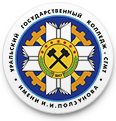 Кабинетом  истории техникума-колледжа 
в разное время  руководили:
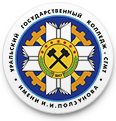 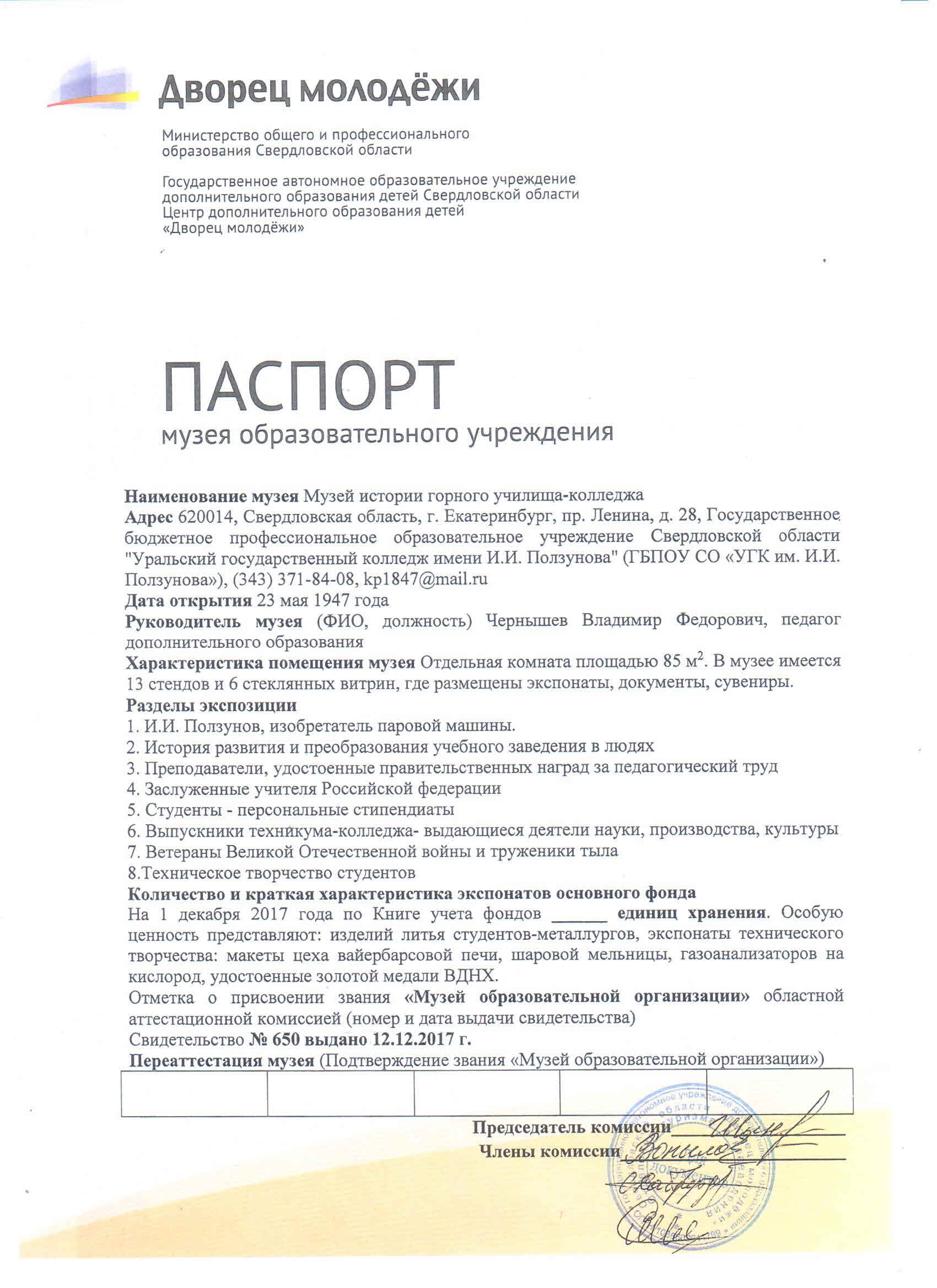 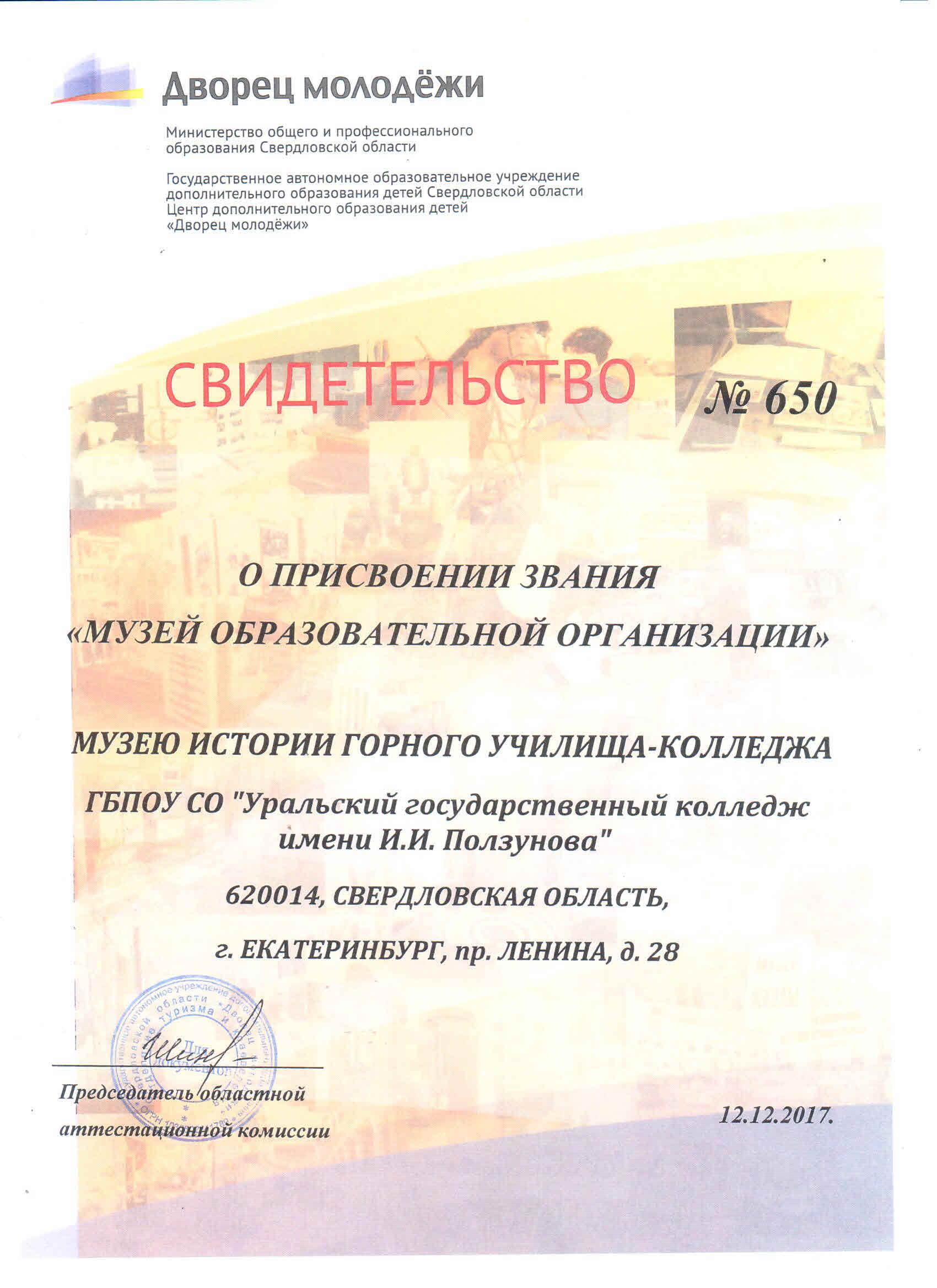 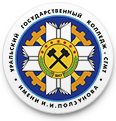 В 2005 году  музей колледжа  занял 2 место в смотре –конкурсе  музеев  ССУЗов 
 металлургического комплекса  РФ, посвященном 60-летию Победы  советского народа  в Великой Отечественной войне.
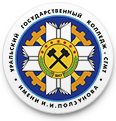 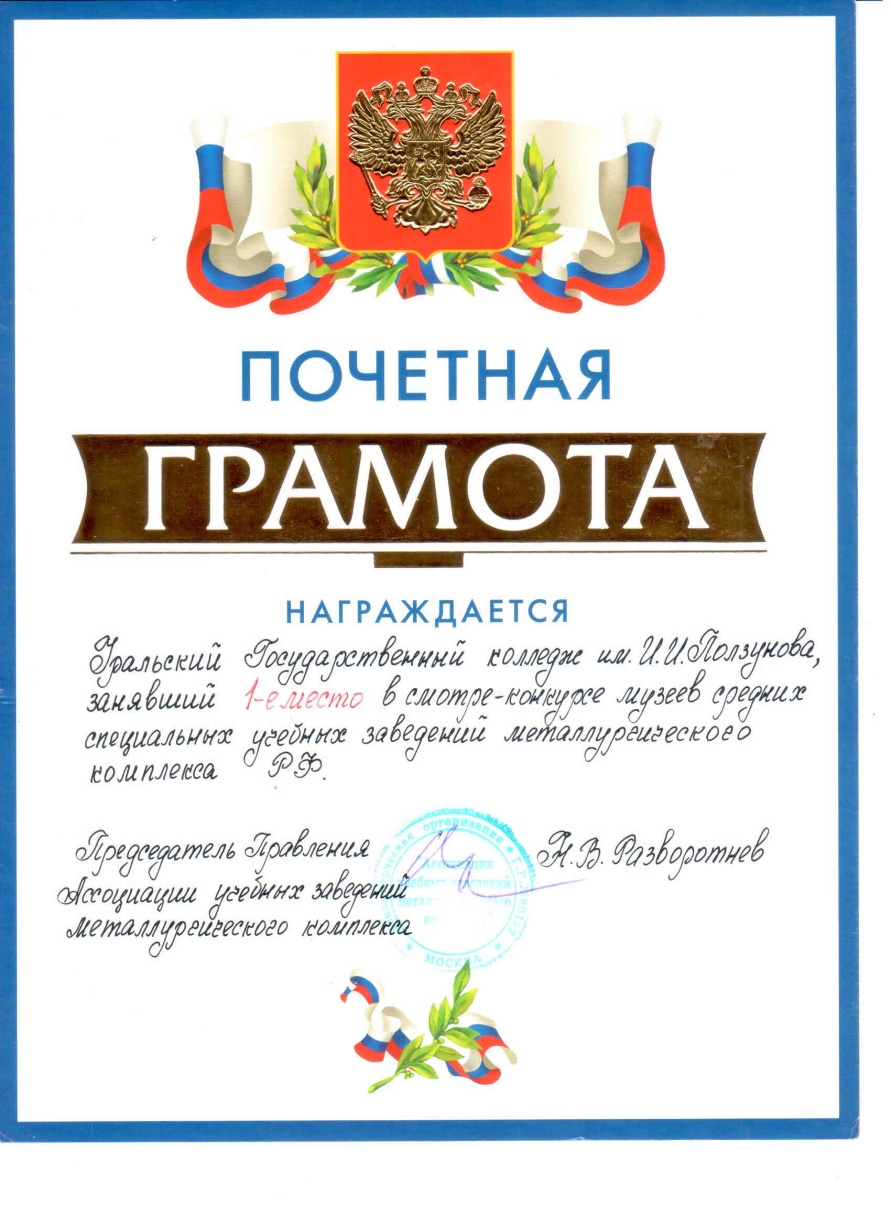 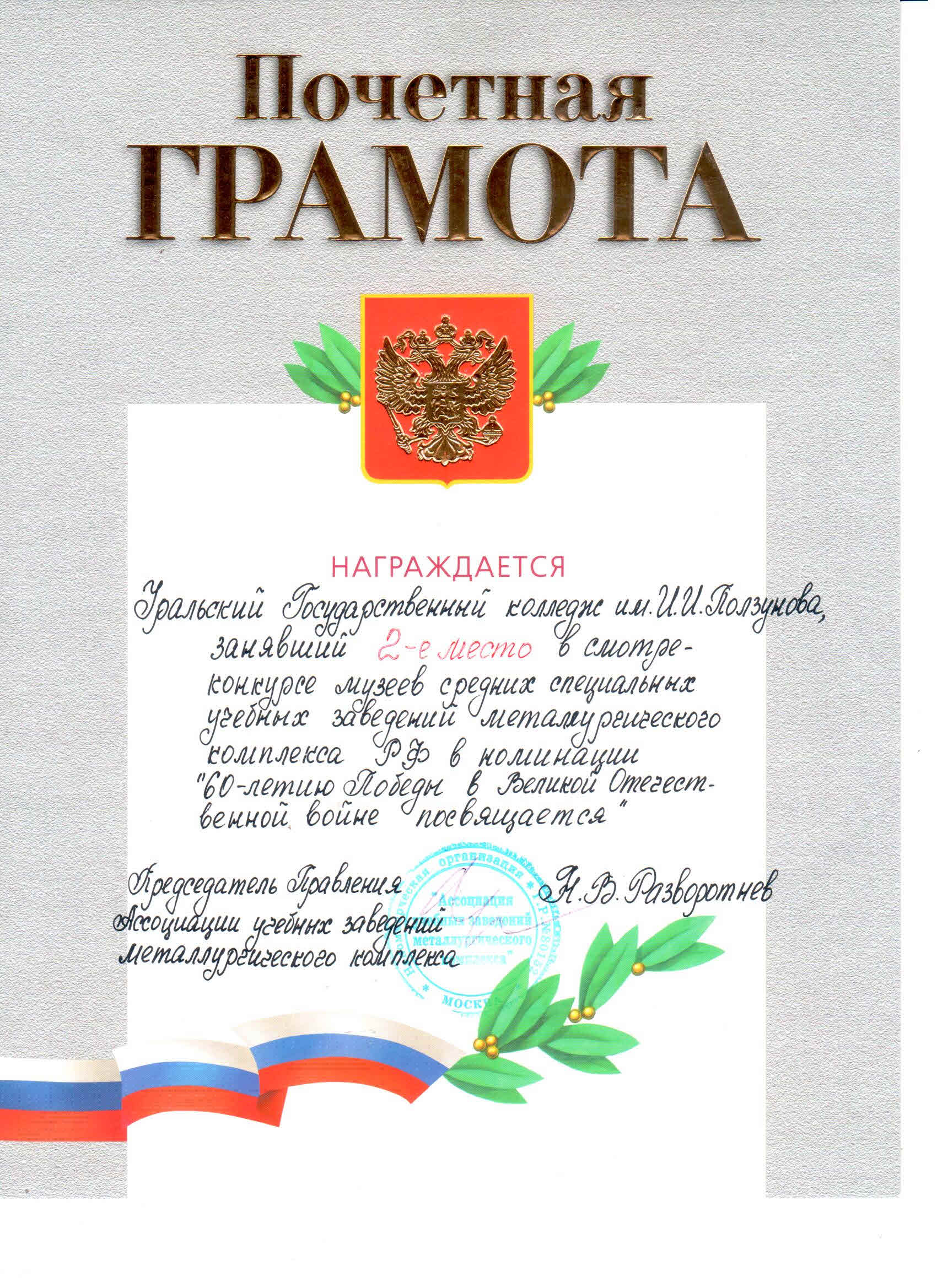 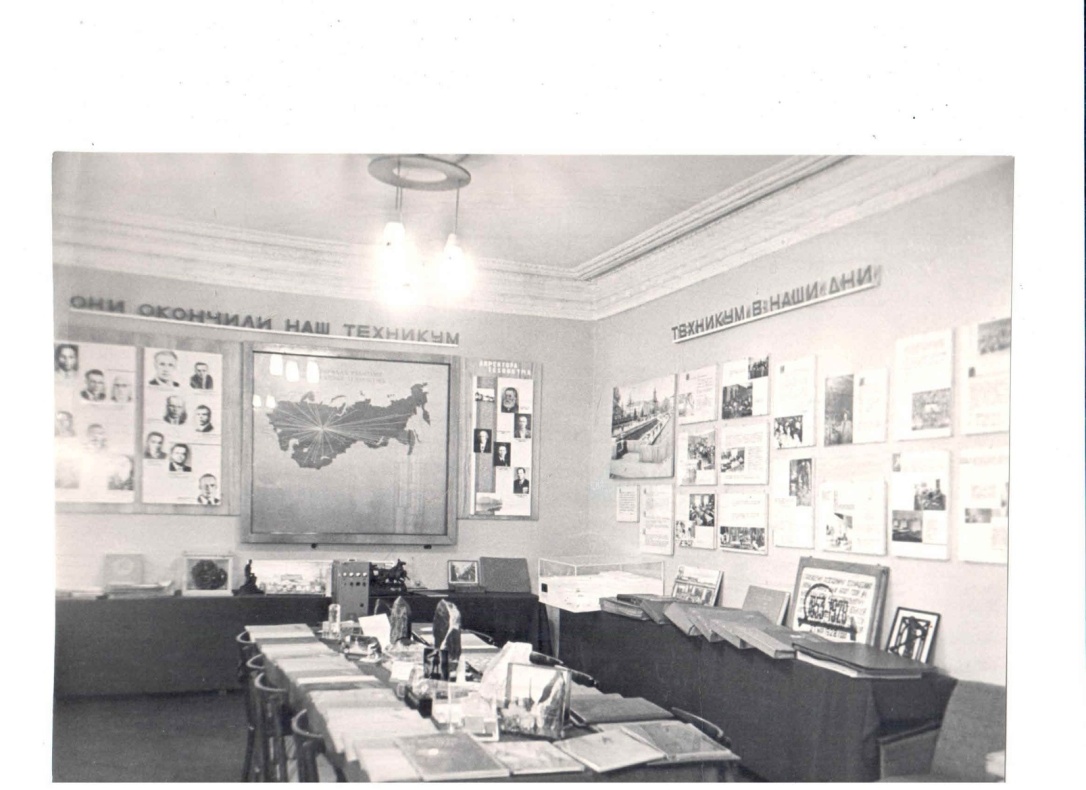 Р.М. Микунис,
 преподаватель русского языка и литературы, 
первая заведующая кабинетом истории техникума.
Р.М.  Микунис  30.01.2023г.  в музее нашего учебного заведения.
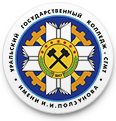 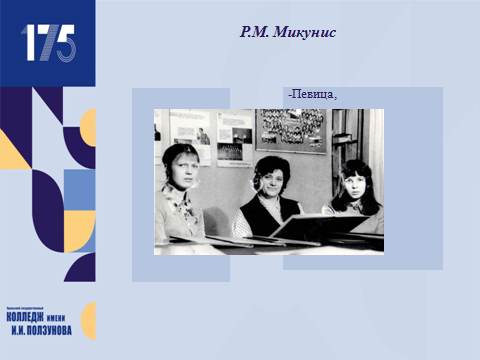 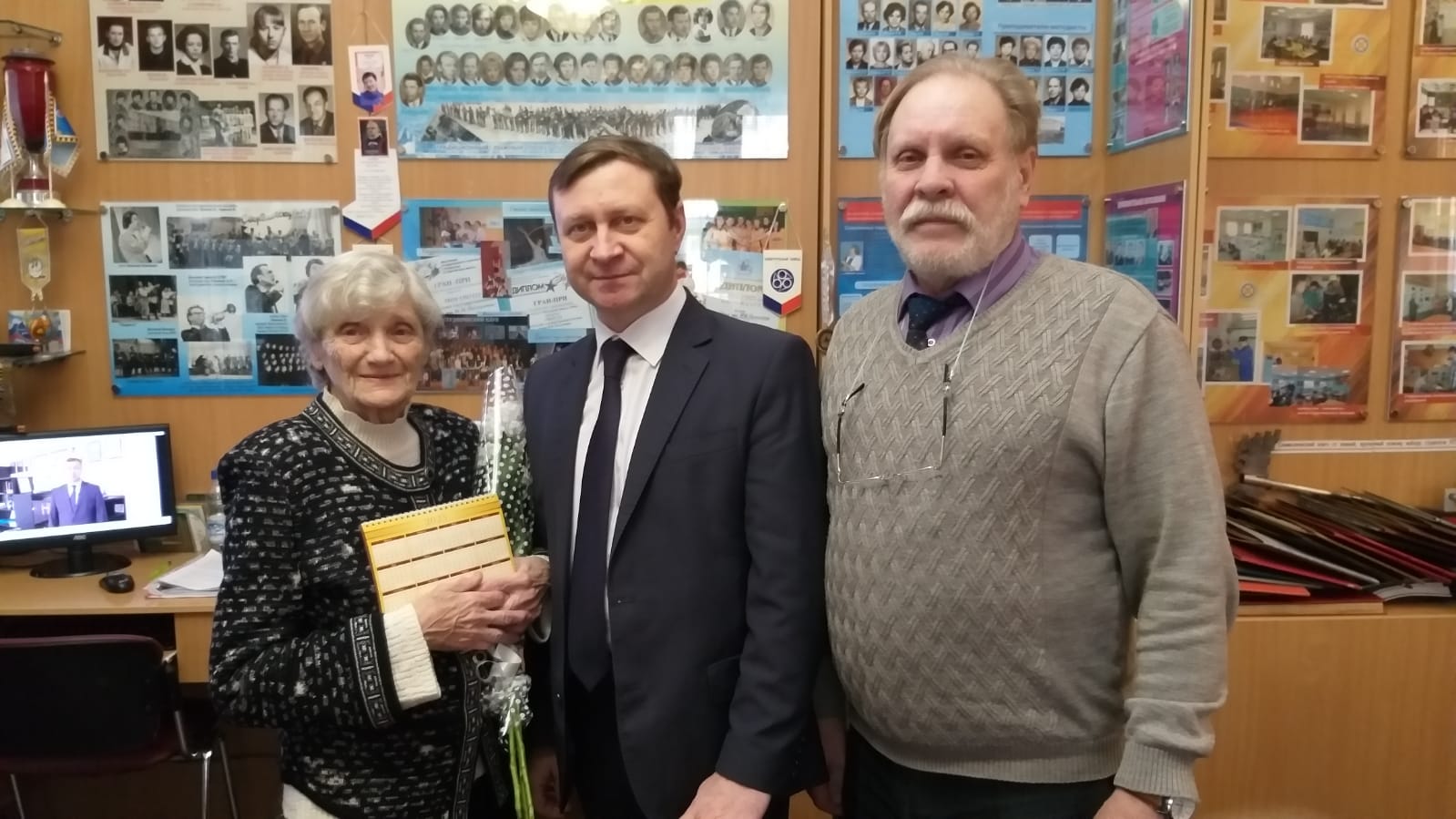 Экскурсию проводит Ковалева Н.Б., 
Заслуженный учитель РФ.
В гостях народный артист, директор Свердловского цирка  А.П. Марчевский
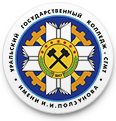 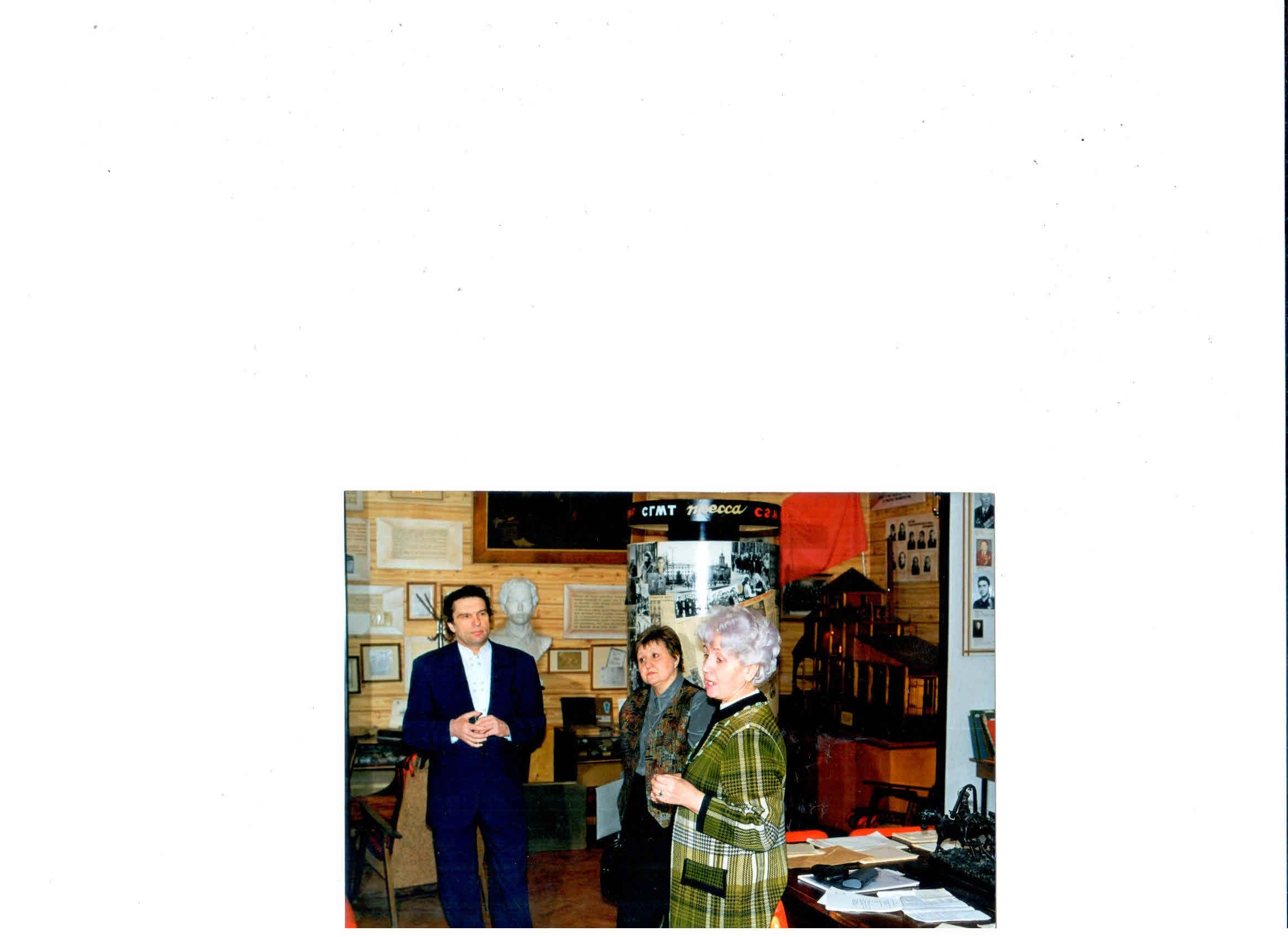 Экскурсию  в музее  колледжа  для делегации Голландии   проводит Чернышев В.Ф.,
 Заслуженный учитель РФ, выпускник техникума 1958 и 1962 г.г.
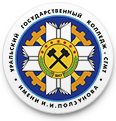 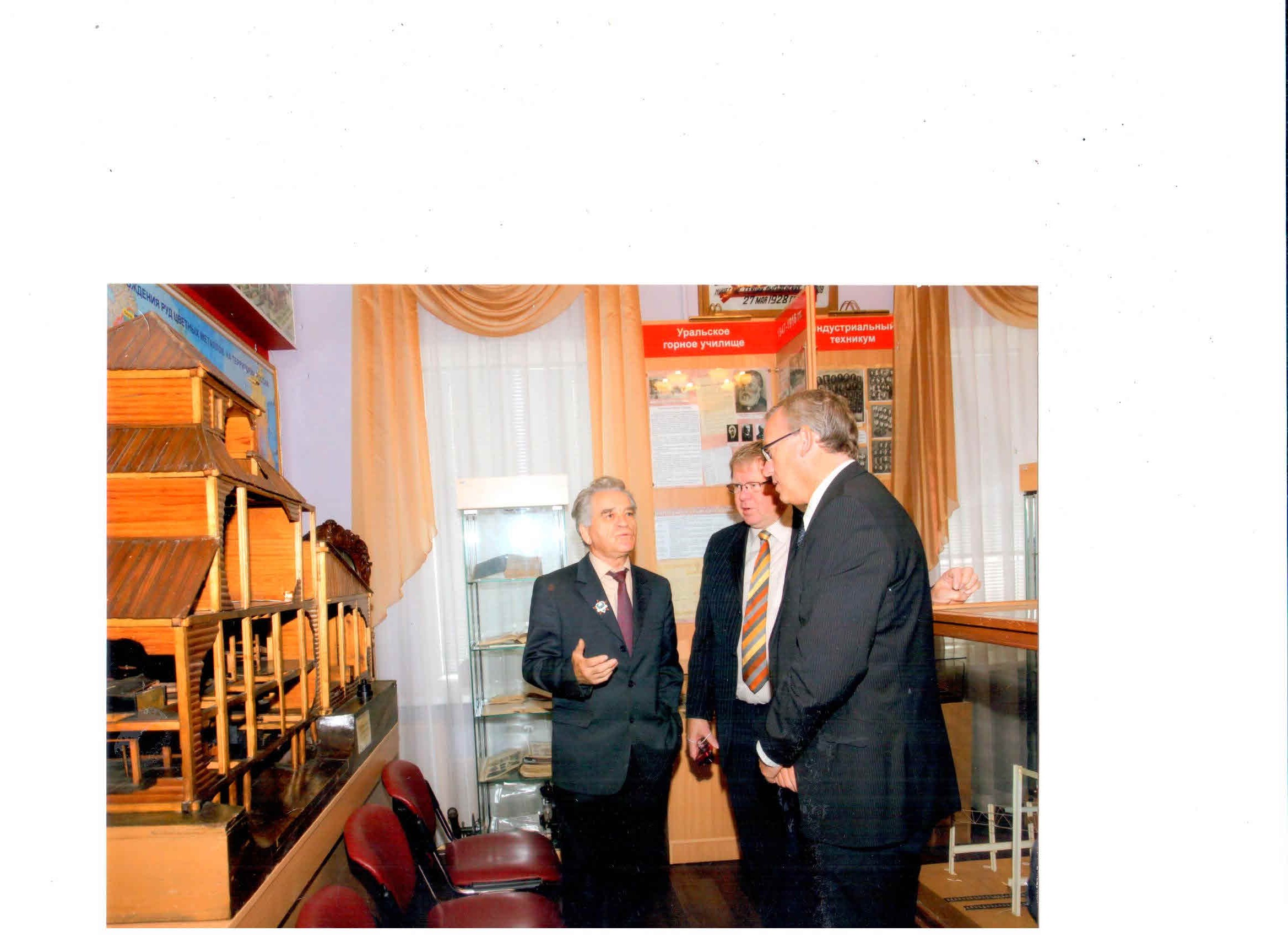 Заведующая музеем   колледжа    Сорокина Л.А., 
Почетный работник СПО РФ,  выпускница  техникума 1971г., ЭА.
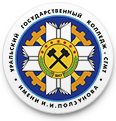 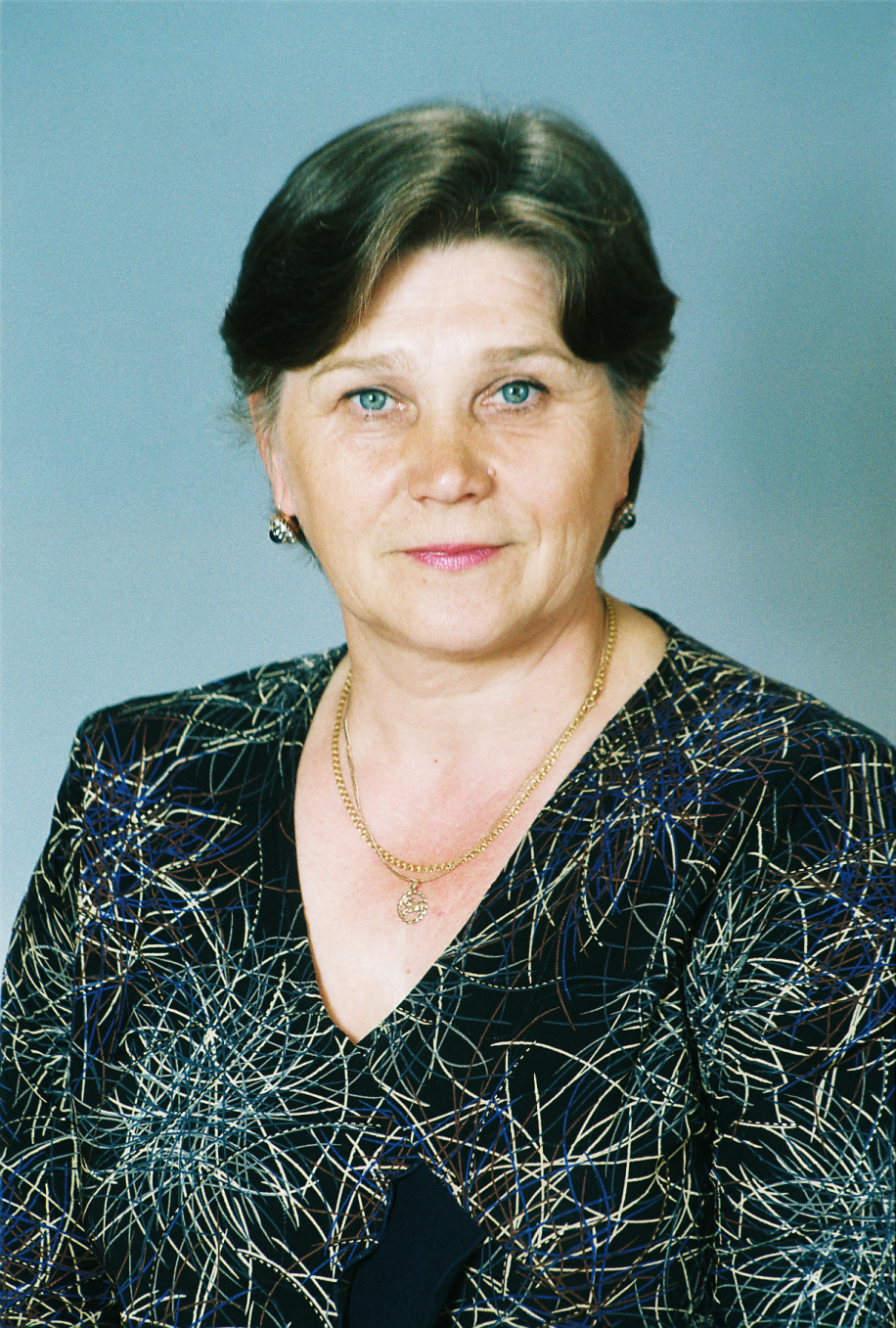 Кукарцева С.М., заслуженный учитель РФ,
  проводит экскурсию   для студентов  очной  формы обучения.
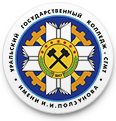 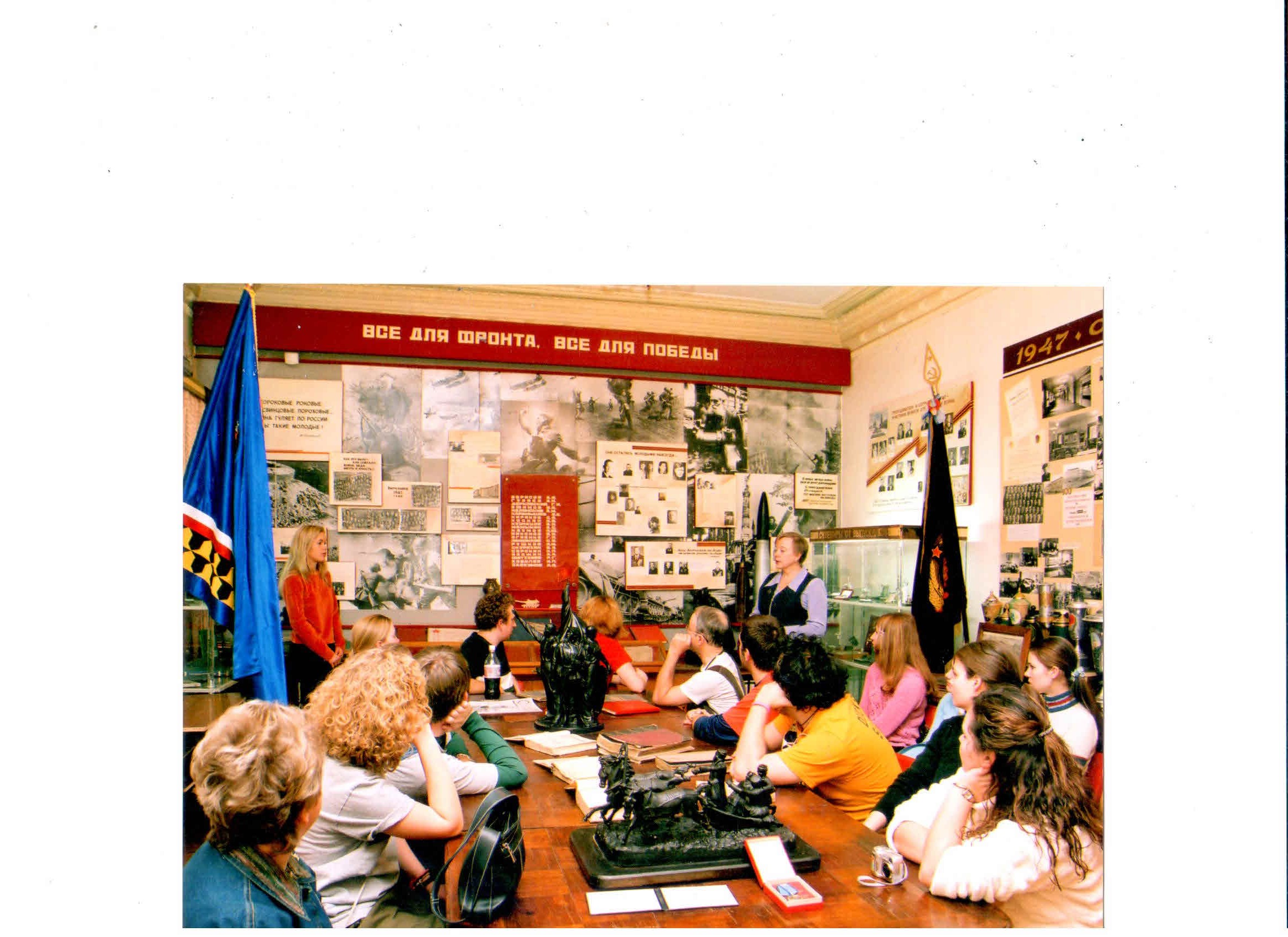 Экскурсии  в музее колледжа проводит Осокин А.Е., 
Почетный работник СПО РФ, выпускник  1978г.
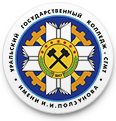 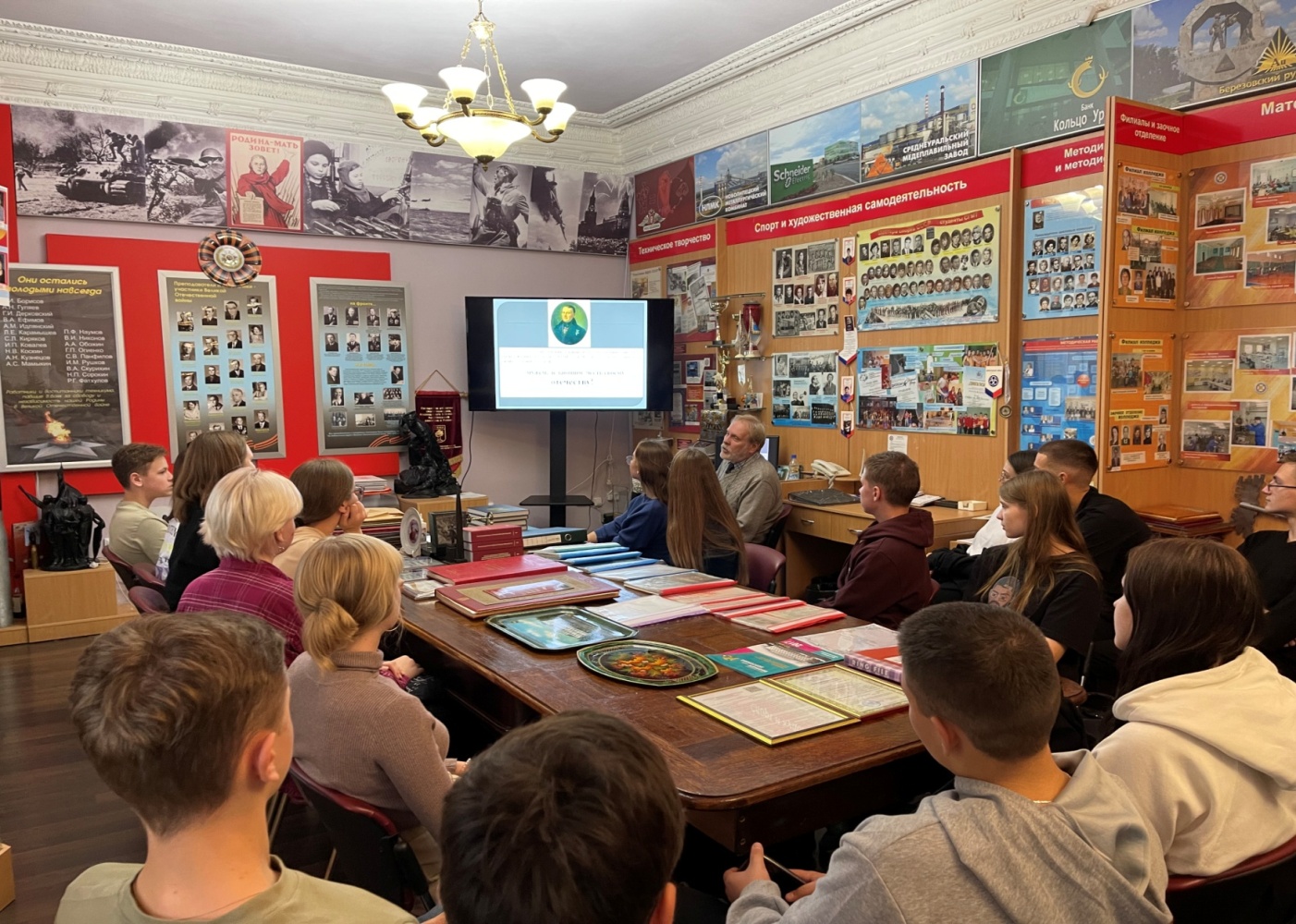 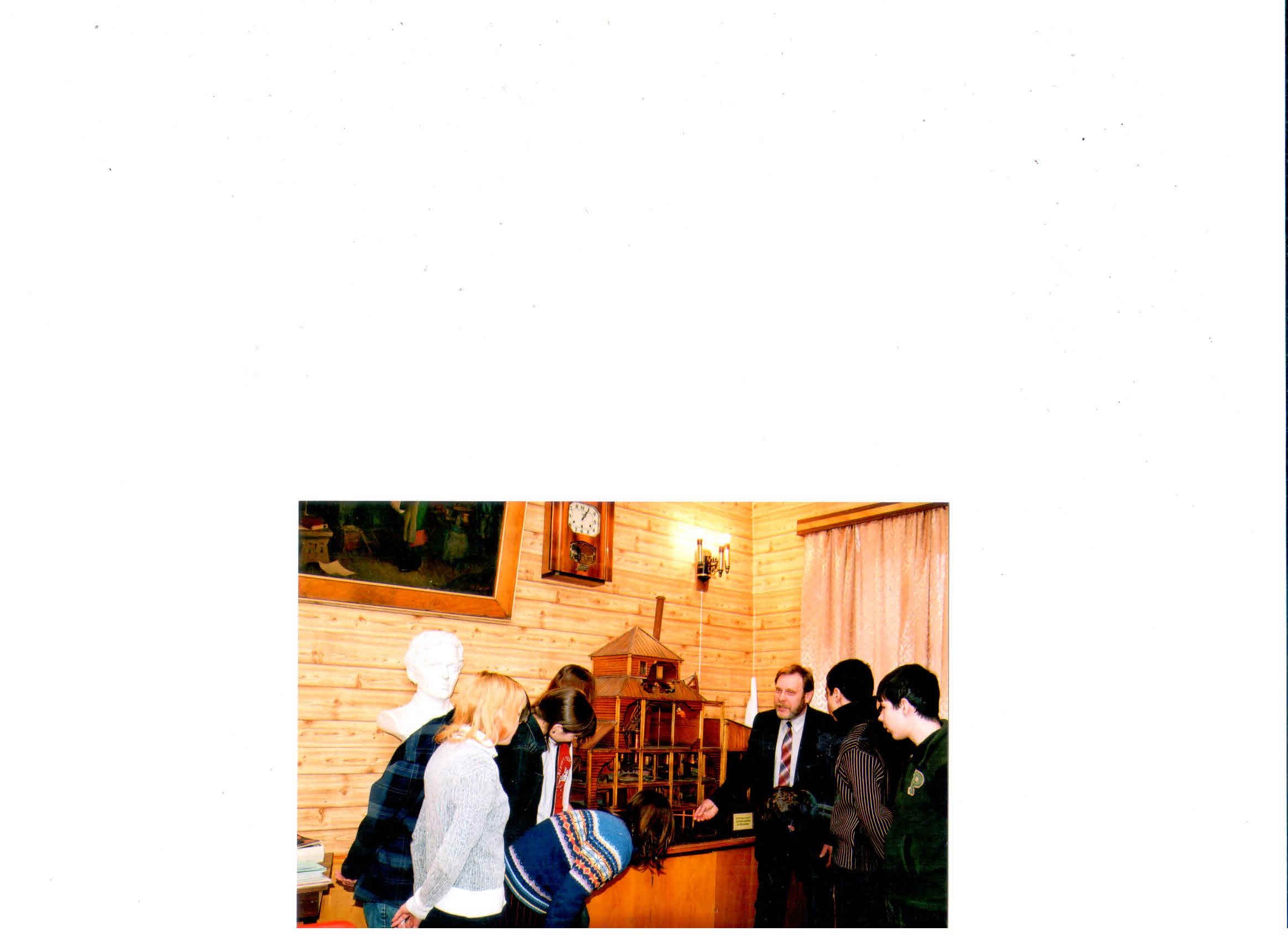 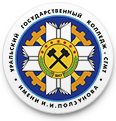 Спасибо за внимание!

Хорошего дня!

  С уважением,  администратор 
культурно-досугового отдела 
А.Е. Осокин